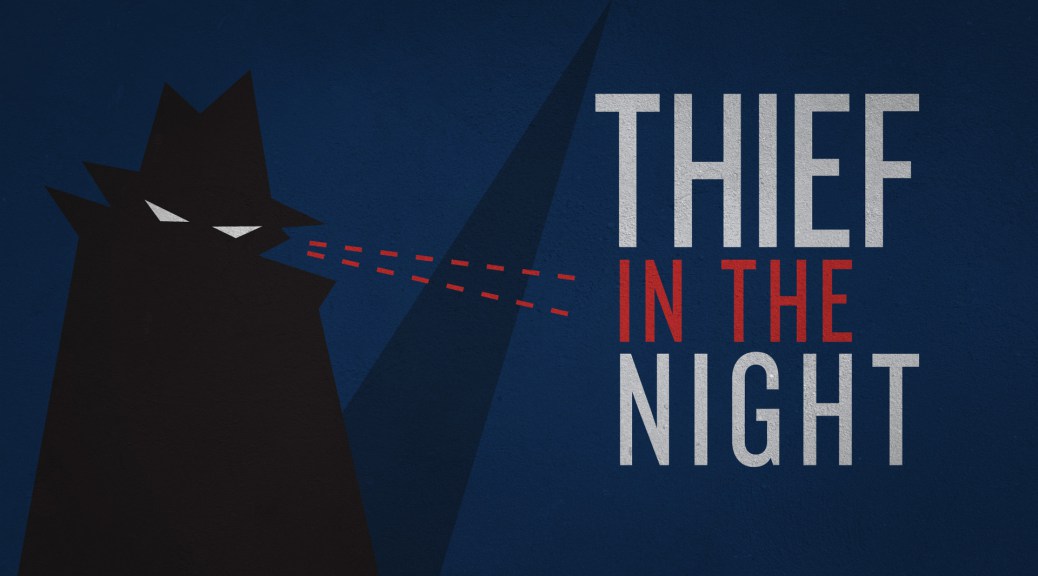 The Second Coming of Christ
1 Thess. 5:1-4
It Will Happen!
Jesus said He would return - John 14:1-3
Angels said He would return - Acts 1:9-11
The apostles said He would return - 
1 Thess. 4:15-16; 2 Peter 3:4
The Nature of the Lord’s Return
Jesus will actually come back - Acts 1:11
The time is unknown - Matt. 24:36
It will not be a secret. 
Will be announced - 1 Thess. 4:16
Accompanied by angels and fire - 2 Thess. 1:7-8
Cannot be stopped or avoided - 1 Thess. 5:3
What Will Happen When the Lord Returns?
The dead will be raised.
1 Thess. 4:15-17; John 5:28-29
Those living will be changed.
1 Cor. 15:50-54
The earth will be destroyed.
 2 Pet. 3:10-13; Matt. 24:35
Judgment will take place.
Matt. 25:31-33, 46; Rev. 20:11-15
Man’s Proper Response
The Second Coming of Christ is likened to a “Thief in the Night.”
1 Thess. 5:1-2; 2 Pet. 3:10; Matt. 24:42-44

The Lord would have us prepare ourselves and live in a state of constant readiness. 
Matt. 24:45-51